انواح حافظه RAM  

         ازنظرتکنولوژی ساخت دونوع RAMوجود دارد:

        1- RAM پویا(DRAM)

          2-RAMایستا(SRAM)


       DRAM   

         Dynamic random access memory)  DRAM) علت نامگذاری DRAM به این دلیل است 

      که این نوع حافظه ها مجبور به بازخوانی اطلاعات به صورت پویا خواهند بود.در این نوع حافظه ها

      برای سلول های حافظه از یک زوج ترانزیستورو خازن استفاده می گردد .فرآیند تکراری 

     " بازخوانی / بازنویسی اطلاعات" در این نوع حافظه ها باعث می شود که زمان تلف و سرعت 

     حافظه کند گردد. سلول های حافظه  بر روی یک تراشه  سیلیکون و به صورت آرایه ای مشتمل از ستون ها 

     ( خطوط بیت ) و سطرها ( خطوط کلمات) تشکیل می گردند.
نقطه تلاقی  یک سطر و ستون بیانگر آدرس سلول حافظه است .حافظه های DRAM با ارسال یک 

       شارژ به ستون مورد نظر باعث فعال شدن ترانزیستور درهر بیت ستون، خواهند شد.درزمان نوشتن 

       خطوط سطرشامل وضعیتی خواهند شد که خازن می بایست به آن وضغیت تبدیل گردد.

       در زمان خواندن Sense-amplifier ، سطح شارژ موجود در خازن را اندازه گیری می نماید.

      در صورتی که سطح فوق بیش از پنجاه درصد باشد مقدار "یک" خوانده شده و در غیراین صورت

      مقدار "صفر" خوانده خواهد شد.مدت زمان انجام عملیات فوق بسیار کوتاه بوده و بر حسب نانو

      ثانیه ( یک میلیاردم ثانیه ) اندازه گیری می گردد.
SRAM 

Static random access memory)SRAM) . این نوع حافظه ها ازچندین ترانزیستور ( چهار تا شش( 
 
  برای هر سلول حافظه استفاده می نمایند.برای هر سلول از خازن استفاده نمی گردد. این نوع حافظه در       

 ابتدا به منظور cache استفاده می شدند.
حافظه های SRAM دارای یک تکنولوژی کاملا" متفاوت می باشند. در این نوع از حافظه ها از 

       فلیپ فلاپ برای ذخیره سازی هر بیت حافظه استفاده می گردد. یک فلیپ فلاپ برای یک 

       سلول حافظه، از چهار تا شش ترانزیستوراستفاده می کند. حافظه های SRAM نیازمند بازخوانی / 

       بازنویسی اطلاعات نخواهند بود، بنابراین سرعت این نوع ازحافظه ها به مراتب ازحافظه های DRAM 
    
       بیشتر است .با توجه به اینکه حافظه های SRAM از بخش های متعددی تشکیل می گردد، فضای استفاده
     
       شده آنها برروی یک تراشه به مراتب بیشتر از یک سلول حافظه از نوع DRAM خواهد بود. در چنین 
     
       مواردی میزان حافظه بر روی یک تراشه کاهش پیدا کرده وهمین امرمی تواند باعث افزایش قیمت 
     
      این نوع از حافظه ها گردد. بنابراین حافظه های SRAM سریع و گران و حافظه های DRAM ارزان                      

       و کند می باشند. از حافظه های SRAM  به منظور افزایش سرعت  پردازنده ( استفاده از Cache)

        و  از حافظه های DRAM برای فضای حافظه RAM در کامپیوتراستفاده می گردد.
DRAM    نسبت بهSRAM   سرعت دسترسی پایین تر و هزینه ساخت کمتری دارد وتمام حافظه های        

 RAM موجود درکامپیوترازنوعDRAM هستند.حافظه های از نوع SRAM  سرعت دستیابی بالایی 

  دارند و البته بسیار گران قیمت هستند وازآنها درساخت حافظه پنهانی استفاده می شود.
 
 DRAMها انواع مختلفی دارند : 

FPM DRAM


    Fast page mode dynamic random access memory

   شکل اولیه ای از حافظه های DRAM می باشند.در تراشه فوق تا زمان تکمیل فرآیند استقرار یک

   بیت داده توسط سطر و ستون مورد نظر، می بایست منتظر  و در ادامه بیت خوانده خواهد شد.

   ( قبل از اینکه عملیات مربوط به بیت بعدی آغاز گردد) .حداکثر سرعت ارسال داده به L2 cache معادل
 
   176 مگابایت در هر ثانیه است.
EDO DRAM

         Extended data-out dynamic random access memory)) این نوع حافظه ها  در انتظار

         تکمیل و اتمام پردازش های لازم برای اولین بیت  نشده و عملیات مورد نظر خود را در رابطه با 

         بیت بعد بلافاصله  آغازخواهند کرد.  پس از اینکه آدرس اولین بیت مشخص گردید EDO DRAM 

        عملیات مربوط به جستجو برای بیت بعدی را آغاز خواهد کرد. سرعت عملیات فوق پنج برابر سریعتر

         نسبت به حافظه های FPMاست . حداکثر سرعت ارسال داده به L2 cache معادل 176 مگابایت درهر
         ثانیه است .
    SDRAM     
           
       Synchronous dynamic random access memory)) از ویژگی "حالت پیوسته " به منظور 

       افزایش و بهبود کارایی استفاده می نماید.به این منظور زمانی که  سطر شامل داده مورد نظر باشد ، 

        به سرعت در بین ستون ها حرکت و بلافاصله پس از تامین داده ،آن را خواهد خواند. 

       SDRAM دارای سرعتی معادل پنج برابر سرعت حافظه های EDO بوده و امروزه در اکثر کامپیوترها
 
       استفاده می گردد.حداکثر سرعت ارسال  داده  به L2 cache معادل 528 مگابایت در ثانیه است .
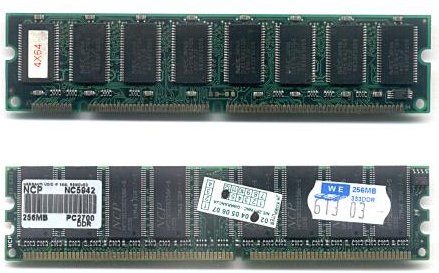 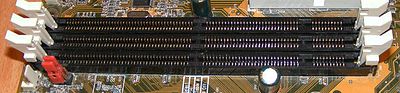 RDRAM
  RAMBUS dynamic random  access memory ) )  یک رویکرد کاملا" جدید نسبت به  

  معماری قبلی DRAM است. این نوع حافظه ها ازRIMM استفاده کرده که از لحاظ اندازه و

   پیکربندی مشابه یک DIMM استاندارد است. وجه تمایز این نوع حافظه ها استفاده  از یک گذرگاه

  داده با سرعت بالا با نام "کانال  RAMBUS " است . تراشه های حافظه RDRAM به صورت موازی کار 

   کرده تا بتوانند به سرعت 800 مگاهرتز دست پیدا نمایند.  




Credit card memory   و PCMCIA memory card    


یک نمونه کاملا" اختصاصی از تولیدکنندگان خاص بوده و شامل ماژول های DRAM بوده که دریک 

نوع خاص اسلات ، در  کامپیوترهای notebook استفاده می گردد .
Flash Ram   



نوع خاصی از حافظه با ظرفیت کم  برای استفاده در دستگاههایی نظیر تلویزیون، بوده و از آن به

 منظور  نگهداری اطلاعات خاص مربوط به هر دستگاه  استفاده می گردد. زمانی که این نوع دستگاهها 

خاموش باشندهمچنان  به میزان اندکی برق مصرف خواهند کرد. در کامپیوتر نیز از این نوع حافظه ها 

برای نگهداری اطلاعاتی در رابطه با تنظیمات هارد دیسک و... استفاده می گردد.
VRAM      
  
    


Video Ram)        ) یک نوع خاص از حافظه های RAM بوده که برای موارد خاص نظیر:

      آداپتورهای ویدئو و یا شتا ب دهنده گان سه بعدی استفاده می شود. به این نوع از حافظه ها MPDRAM 

     Multi port dynamic random access Memory ) )نیز گفته می شود.علت نامگذاری فوق

       به این دلیل است که  این نوع از حافظه ها  دارای امکان دستیابی به اطلاعات،  به صورت تصادفی و

      سریال می باشند VRAM بر روی کارت گرافیک قرار داشته و دارای فرمت های متفاوتی 

    است. میزان حافظه فوق به عوامل متفاوتی نظیر : " وضوح تصویر " و " وضعیت  رنگ ها " بستگی دارد.
DDR-DDR2-DDR3

در مورد رم ها همچنين سه نوع رم DDR و DDR2 و DDR3 داریم.فرق این رم ها در سرعت آنهاست. 

این رمها را نمی توان به جای یکدیگر استفاده کرد و هر مادربرد از یک نوع رم پشتیبانی می کند. 

باس رم DDR به صورت 266 و 333 و 400 است. باس رم DDR2 به صورت 533 و 667 و 800 و

 1066 است. باس رم DDR3 به صورت 800 و 1066 و 1033 و 1600 و 1800 و 2000 می باشد.

 قیمت رم های DDR2 از همه ارزانتر است. قیمت رم های DDR به دلیل قدیمی و کمیاب بودن ، گرانتر از

 DDR2 است و قیمت رم های DDR3 از همه گرانتر است. مطمئنا سرعت رم های DDR3 خیلی بیشتربوده 

وبهترعمل می کنند.مادربردهای بسیارجدید ازرم DDR3 پشتیبانی می کنند.برای انتخابرم باید ببینید مادربرد از

چه نوع رمی (DDR یا DDR2 یا DDR3 )پشتیبانی می کند. این طور نیست که هر نوع رمی که خواستید 

خریداری کنید.